Управленческий проект
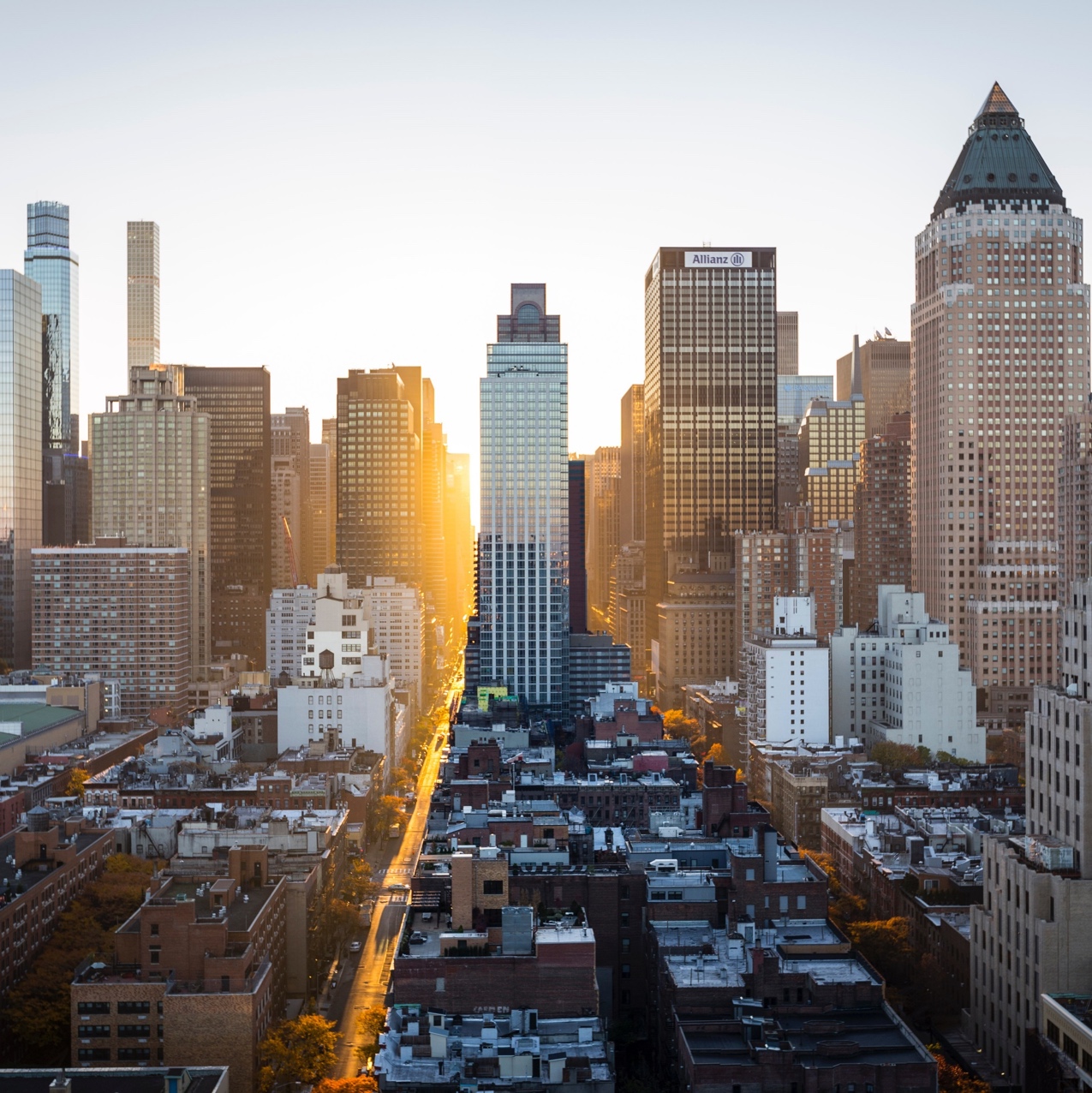 Создание условий повышения образовательных результатов обучающихся
Дзаурова Л. М. (Школа №384 
им. Д.К. Корнеева», ЗАО)
Визитная карточка образовательной организации
ГБОУ «Школа №384 им. Д.К. Корнеева»(ЗАО)
Относительная удаленность от центра
Наличие культурно-спортивных объектов
Состав обучающихся - дети разных культур
В составе обучающихся есть дети с ОВЗ и низкими образовательными результатами
АКТУАЛЬНОСТЬ
ПРОЕКТА
У 30% обучающихся, в том числе и детей с ОВЗ, низкие образовательные результаты
Низкий процент обучающихся (20%), участвующих в конкурсах, олимпиадах
Недостаточный уровень компетентности педагогов в реализации индивидуального подхода в обучении
Низкий уровень вовлеченности родителей в процесс обучения детей
Низкая мотивация достижения у обучающихся
ПРОБЛЕМА
Недостаточный уровень образовательных результатов 
у обучающихся
Цель: Создание условий успешности обучающихся с недостаточным уровнем образовательных результатов через реализацию индивидуального подхода 
в 2023-2024 учебном году
Задачи:
Повысить уровень компетентности педагогов в разработке и реализации индивидуального подхода в работе с обучающимися.
Реализовать разработанные индивидуальные образовательные траектории (ИОТ) обучающихся с помощью классных руководителей, специалистов, педагогов-предметников и дополнительного образования.
Вовлечь родителей обучающихся с низкими образовательными результатами в реализацию индивидуального подхода.
Организовать взаимодействие с социальными партнерами школы в реализации ИОТ
Организовать работу школьного самоуправления с обучающимися с низкими образовательными результатами.
Задача №1Повысить уровень компетентности педагогов в разработке и реализации индивидуального подхода в работе с обучающимися
Мероприятия: 
Встречи рабочей группы (22.05.23, 26.08.23) 
Мониторинг ( анализ электронного журнала, анкетирование сферы интересов, исследования степени вовлеченности родителей в образование детей, психологические тестирования и т.д.) индивидуальных способностей и склонностей обучающихся (сентябрь 2023г.).
Серия встреч рабочей группы для обсуждения результатов мониторинга (18.09, 02.10)
Курсы повышения квалификации педагогов по сопровождению детей с низкой учебной успеваемостью. («Создание индивидуального образовательного маршрута в дополнительном образовании», "Индивидуальный образовательный маршрут в основной школе по ФГОС")(сентябрь-октябрь 2023г.)
Консультации педагогов с представителями СПО для подготовки участников чемпионатов профессионального мастерства (22.09, 27.10.,19.01,16.02.,15.03)
Индивидуальные и групповые встречи с детьми, испытывающих трудности в обучении ( еженедельно, в течение недели, в четверг- итоги встреч)(02.10.23-17.05.23)
Встречи с участниками образовательных отношений для разработки ИОТ обучающихся (03.10,10.10,17.10,24.10.)
Результат: 
6 педагогов повысили уровень квалификации в разработке и реализации ИОТ
Для 100% детей , имеющих трудности в обучении, разработаны ИОТ
Риски:
Отсутствие критериев отбора обучающихся, необходимым индивидуальный подход
Неготовность педагогов использовать индивидуальный подход
Профессиональная некомпетентность в вопросах индивидуализации учебно-воспитательного процесса
Низкая мотивация педагогов использовать индивидуальный подход
Ресурсы: педагогический коллектив
Задача №2 Реализовать разработанные индивидуальные образовательные траектории (ИОТ) обучающихся с помощью классных руководителей, специалистов, педагогов-предметников и дополнительного образования.
Мероприятия: 

Субботы московского школьника (30.09,28.10, 25.11, 23.12, 27.01., 17.02, 30.04, 27.04)
Выездные мероприятия (Учебный день в театре, музее, библиотеке) (07.10.23- 20.05.23)
«Животные московского зоопарка» (07.10),
Государственный биологический музей имени К.А. Тимирязева (18.11)
Государственный Дарвиновский музей (16.12
Мемориальный музей космонавтики (13.04)
Музей победы (02.03)
Тематические занятия (Библиотека №29, в течение учебного года
РАМТ ( спектакль «Черная курица» и др. ноябрь 2023)
3. Встречи с представителями ВУЗов и  колледжей и др. для организации сетевого взаимодействия в сфере профориентации и сферы. (09.10, 11.12, 12.02, 18.03)
4. Участие в социокультурных проектах города («Большая перемена») (с 01.09 по 20.05. 2023)
5. Участие школьников с особыми способностями в олимпиадах и научных конференциях (городские, всероссийские олимпиады, Олимпиада «Музеи. Парки. Усадьбы», «Турнир большого города», «Московское кино в школе», «Экологический календарь» и др., конференция «Наука для жизни», «Курчатовский проект» и др.)(02.10.23 по 20.05.23)
6. Индивидуальные и групповые консультации со специалистами психолого-педагогической службы 
(еженедельно по пятницам, 9.00)02.10.23-20.05.23
7. Профилактические недели («Неделя психологии», «Неделя толерантности» , «Неделя психологического здоровья», «Неделя профилактики буллинга», «Неделя профилактики ПАВ» , «Неделя профилактики рискованного поведения») (с 01.09 по 01.05.2023) 
8. Встречи рабочей группы для разработки программы реализации участия обучающихся в мероприятиях доп. образования и специалистов (06.10,10.11.09.02,15.03.,27.04)
9. Встреча рабочей группы по подведение итогов реализации проекта 07.06.24
Результат: : 
100 % детей с низкими образовательными результатами приняли участие в воспитательных мероприятиях , занятиях специалистов
Программа участия обучающихся в школьных и городских социокультурных мероприятиях
Увеличилось количество детей, участвующих в конкурсах и олимпиадах (на 10%)
Риски:
Увеличение расходов образовательной организации
Низкая мотивация педагогов к реализации ИОТ
Ресурсы: 
материально-технические
 кадровые
организационные
Задача №3Вовлечь родителей обучающихся с низкими образовательными результатами в реализацию индивидуального подхода
Мероприятия: 
Групповые консультации и индивидуальные беседы с родителями в ходе реализации ИОТ(даты с 20.09 по 10.11)
Конференция «Успех каждого ребенка» (20.02 2024)
Встречи с родителями в клубе «Образ» (24.10,28.11,26.12,30.01,27.02, 26.03,30.04)
Встречи рабочей группы для создания информационных материалов для родителей о программах обучения и перспективах развития  личности ребенка (06.10,10.11.09.02,15.03.,27.04)
Серия уроков «Родитель в роли учителя и ученика» (14.11, 15.11,16.11)
Дни открытых дверей (11.11. 16.03)
Результат: :  
100% родителей обучающихся с низкими образовательными результатами вовлечены в процесс развития и обучения детей
Риски:
Формирование группы недовольных родителей
Нежелание родителей участвовать в учебно-воспитательном процессе (позиция «Школа должна»)
Ресурсы: 
материально-технические, 
групповые чаты, социальные сети школы
Задача №4Организовать взаимодействие с социальными партнерами школы в реализации ИОТ
Мероприятия: 
1.Встречи с социальными партнерами для разработки совместного проекта развития дополнительного образования, согласно ИОТ обучающихся (03.10,10.10,17.10,24.10.)
2. Встречи с социальными партнёрами в ходе реализации (09.10, 11.12, 12.02, 18.03)
3.Проведение с социальными партнерами профориентационных мероприятий 
(с 01.11.23 по 30.04.2023)
«Билет в будущее», ГАОУ ДПО МЦРПО (ноябрь 2023)
«Мастерята», КБПОУ Колледж бизнес-технологий (март 2024)
конкурс –фестиваль «Созидание» , Колледж сферы услуг №10 3 мероприятия
(апрель 2024)
Квесты ,Центр развития творчества «Гермес» (декабрь 2023)
4. Встречи с социальными партнерами для обсуждения полученных результатов проекта (09.10, 11.12, 12.02, 18.03)
Результат: : 
 Разработан и реализован проект взаимодействия школы с социальными партнерами в работе с детьми, имеющими особые способности
Уточнены и дополнены индивидуальные траектории обучающихся в сфере профессиональной ориентации
Риски:
Удаленность образовательной организации от учреждений дополнительного образования  и социокультурных площадок
Ресурсы: 
городские площадки, материальные, кадровые, временные
Задача №5Организовать работу школьного самоуправления с обучающимися с низкими образовательными результатами
Мероприятия: 
Встречи лидеров школьного самоуправления для разработки системы поддержки обучающихся с низкими образовательными результатами (08.09, 15.09, 22.09)
Презентация школьным самоуправлением системы поддержки обучающихся с низкими образовательными результатами (02.10)
Встречи  в клубе по интересам обучающихся с низкими образовательными результатами (27.10,30.11,22.12,02.02,01.03, 29.03,36.04)
Проведение конкурса «Мой класс» (27-30 ноября)
Фестиваль талантов (12-16.02)
Конкурс «О, идея!» (23-27.10)
Участие в марафоне «Движение первых» 12.12.
Участие в фестивале «Билет в будущее» (14.11)
Профилактические тренинги для обучающихся с низкими образовательными результатами «Мой выбор-успех» (22.-27.04)
Церемонии награждений обучающихся за успехи в образовательной деятельности (02.11, 28.12,28.04, 16.04)
Результат: : 
100 % обучающихся с низкими образовательными результатами повысили свою успешность в интеллектуальной и/или личностной сфере
Создана система наставничества среди обучающихся План участия школьников в школьных и городских мероприятиях
Программы фестивалей и конкурсов
Риски:

Низкая мотивация обучающихся и педагогов
Низкий контроль за выполнения планов и программ
Ресурсы:
материально-технические
 кадровые
ОЖИДАЕМЫЕ РЕЗУЛЬТАТЫ ПРОЕКТА
6 педагогов повысили уровень квалификации в разработке и реализации ИОТ.
Для 100% детей , имеющих трудности в обучении, разработаны ИОТ.
100 % детей с низкими образовательными результатами приняли участие в воспитательных мероприятиях , занятиях специалистов.
Разработана и реализована Программа участия обучающихся в школьных и городских социокультурных мероприятиях.
Увеличилось количество детей, участвующих в конкурсах и олимпиадах (на 10%)
100% родителей обучающихся с низкими образовательными результатами вовлечены в образовательный процесс.
Реализован Проект взаимодействия школы с социальными партнерами в работе с детьми, имеющими особые способности.
Сформированы индивидуальные траектории обучающихся в сфере профессиональной ориентации.
Создан клуб по интересам для реализации системы наставничества.
100 % обучающихся с низкими образовательными результатами повысили свою успешность в интеллектуальной и/или личностной сфере.
Реализованы школьные программы и фестивали .
ПРОДУКТ
ПРОЕКТА
РАЗРАБОТКА И РЕАЛИЗАЦИЯ ИОТ ДЛЯ ОБУЧАЮЩИХСЯ С НИЗКИМИ ОБРАЗОВАТЕЛЬНЫМИ РЕЗУЛЬТАТАМИ
СОЗДАНЫ УСЛОВИЯ ПО ПОВЫШЕНИЮ МОТИВАЦИИ ДОСТИЖЕНИЯ И ОБРАЗОВАТЕЛЬНЫХ РЕЗУЛЬТАТОВ ОБУЧАЮЩИХСЯ
ЗНАЧИМОСТЬ РЕЗУЛЬТАТОВ ДЛЯ ОБНОВЛЕНИЯ И РАЗВИТИЯ СИСТЕМЫ ВОСПИТАНИЯ И СОЦИАЛИЗАЦИИ ОБУЧАЮЩИХСЯ
Увеличение и расширение спектра возможностей для развития способностей и таланта каждого школьника 
Формирование эффективной системы поддержки и развития детей с ОВЗ и выраженными способностями
Совершенствование системы взаимодействия между участниками образовательного процесса
Распространение системы наставничества среди обучающихся
Повышение активности родителей в образовательном процессе
Повышение имиджа образовательной организации
Расширение возможностей взаимодействия между участниками образовательных отношений и социальными партнерами